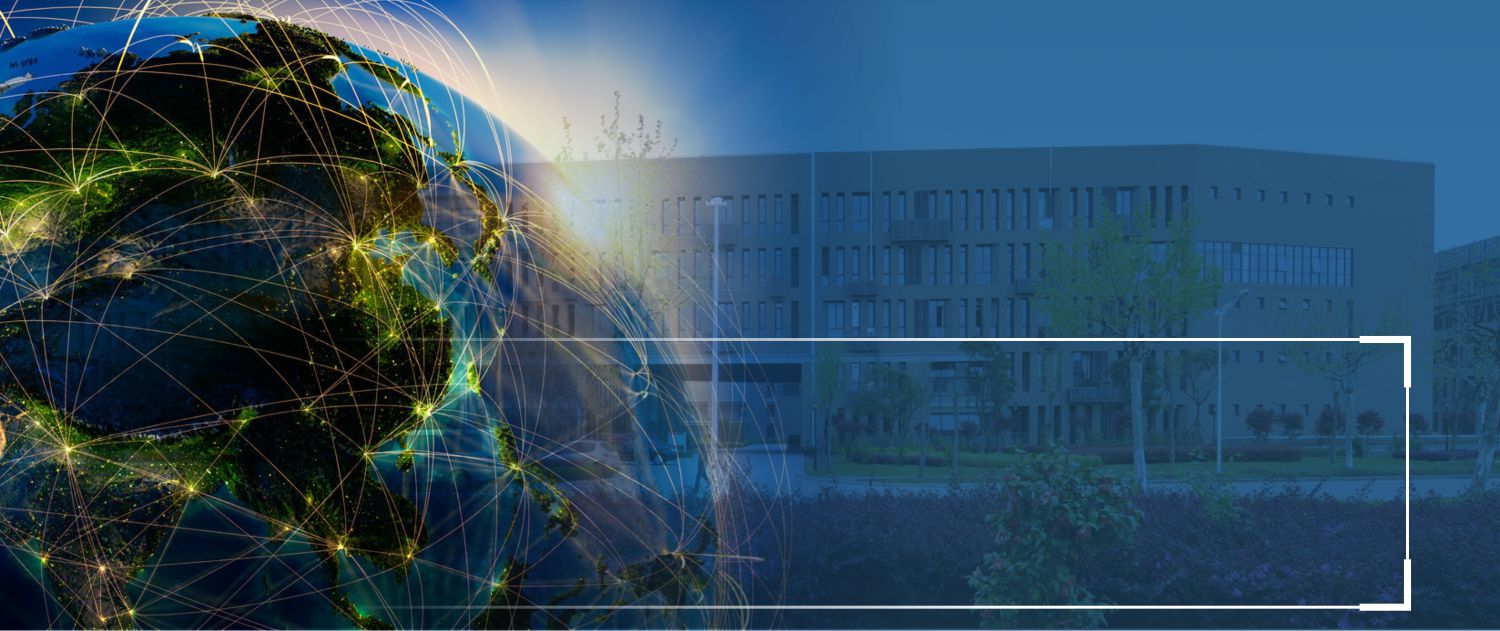 Sources and sinks of atmospheric nitrous acid (HONO) in the megacity of Shanghai during COVID-19
Dianming Wu ,Yue Wang, Zhiwei Gao
East China Normal University · School of Geographic Sciences
Overview
changes in human behavior
COVID-19
Air quality
?
atmospheric 

oxidization capacity
precursor
hydroxyl radicals (OH)
HONO
[Speaker Notes: 前面加一页 小方向]
Overview
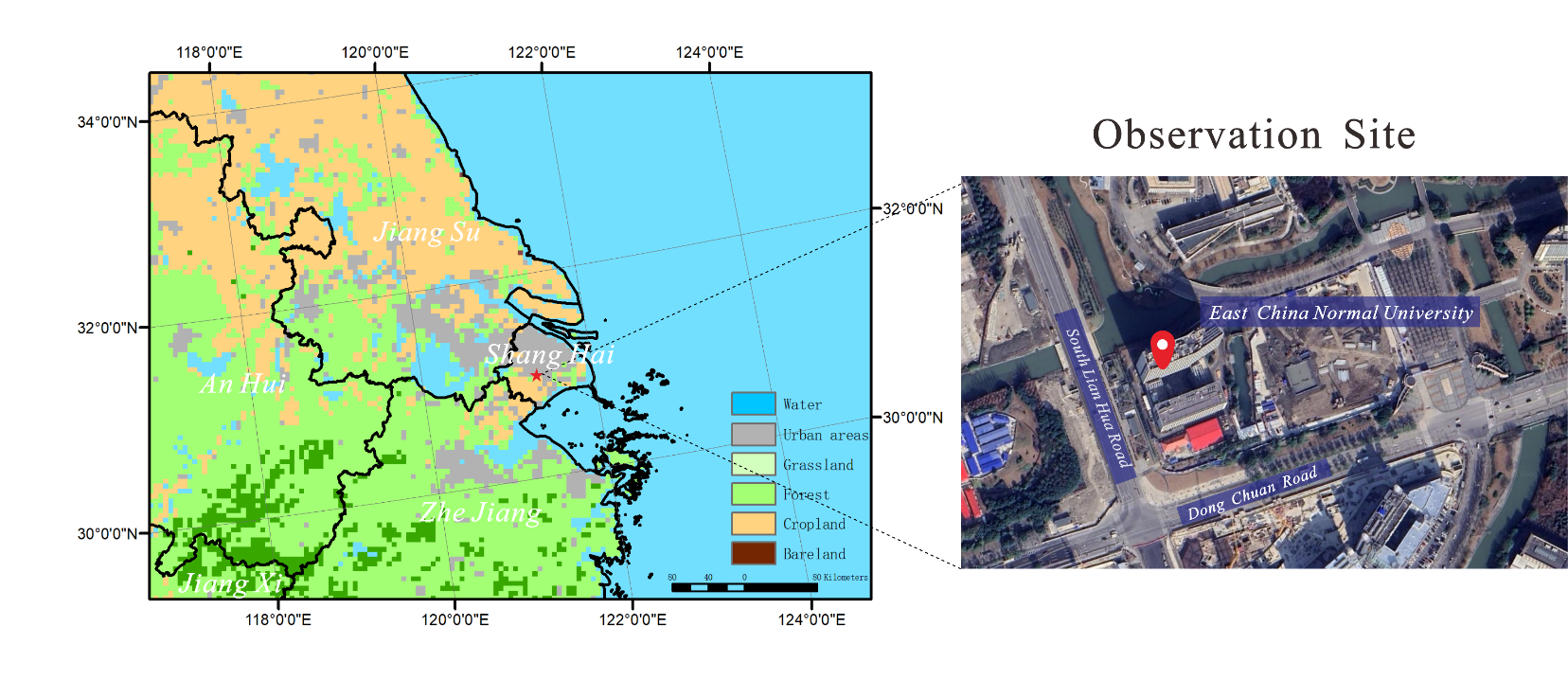 Suburban Site
31.03°N，121.45°E，height ~50 m
April ~ May 2021 (P3)
August ~ September 2020 (P2)
May 2020 (P1)
the same season 
but different control phases
the same prevention and control stage during COVID-19
but different seasons
[Speaker Notes: 前面加一页 小方向]
Background
来源：Nature Education Knowledge, 2010
HONO sources and sinks in different environments
1.1
① Direct emissions from the combustion process
vehicle emission, biomass burning
① Photolysis of HONO
② Homogeneous reaction of NO and OH
HONO + hv  NO + OH
NO + OH  HONO
09:00~12:00, 94%
③ Heterogenous conversions of NO2 to HONO
② Deposition of HONO
on aerosol surfaces, ground surfaces 
(dark or photo-enhanced)
major loss way in the morning
④ Photolysis of deposited nitric acid
③ HONO + OH  NO2 + H2O
HNO3(ad)  +  hv (λ < 320nm)  HONO
contributing a little
⑤ Photolysis of particulate nitrate
⑥ Soil emission
chemical equilibrium between NO2‐ and H+
direct emission from Ammonia oxidizing bacteria
Gu, R., et al. Sci. Total Environ, 2022;
Su, H., et al. Science, 2011;
Wu, D. M., et al. ISME J, 2019
[Speaker Notes: 前面加一页 小方向]
Background
来源：Nature Education Knowledge, 2010
1.2
Machine learning in atmospheric chemistry
new sources
sources
sinks
sources
sinks
Unknown Sources
[Speaker Notes: 前面加一页 小方向]
Methods
来源：Nature Education Knowledge, 2010
EXtreme Gradient Boosting & SHapley Additive exPlanation
1.3
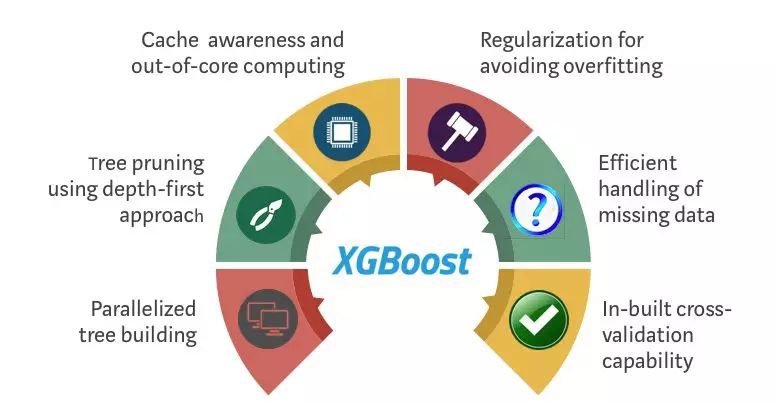 Based on CART regression tree, XGBoost uses Boosting algorithm to integrate many weak classifiers into a powerful classifier.
This method distributes the total payoff among players according to Game Theory.
Sources of graphic : https://zhuanlan.zhihu.com/p/62670784
[Speaker Notes: 前面加一页 小方向]
Results
来源：Nature Education Knowledge, 2010
Concentrations of HONO showed increasing trends.
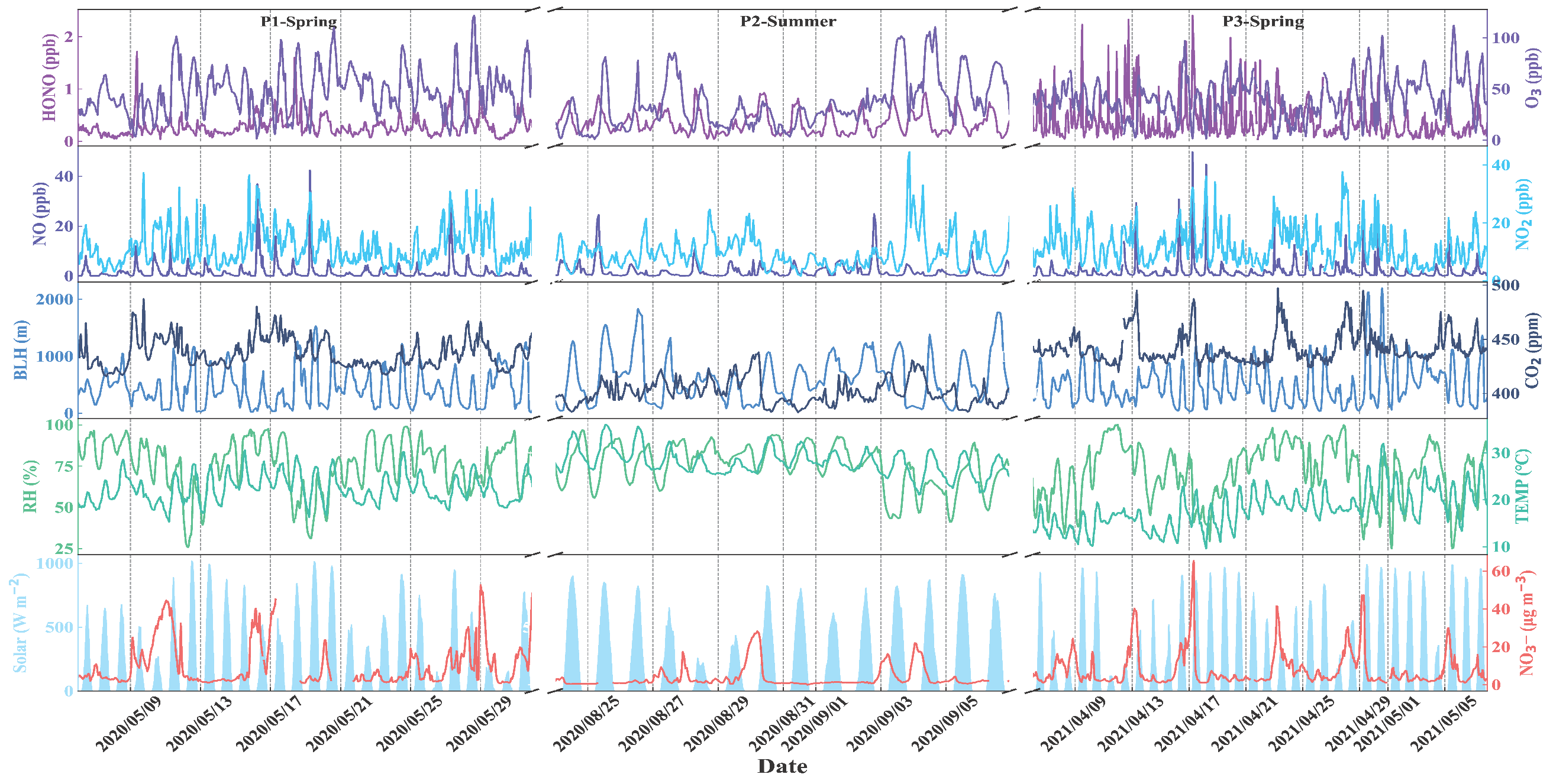 2.1
① The average concentrations of HONO in P1, P2 and P3 are 0.29, 0.36 and 0.42 ppb, showing an increasing trends.
② According to the standards, the air quality in observation periods was identified as ‘good’.
[Speaker Notes: 前面加一页 小方向]
Results
Different periods showed sharp discrepancy.
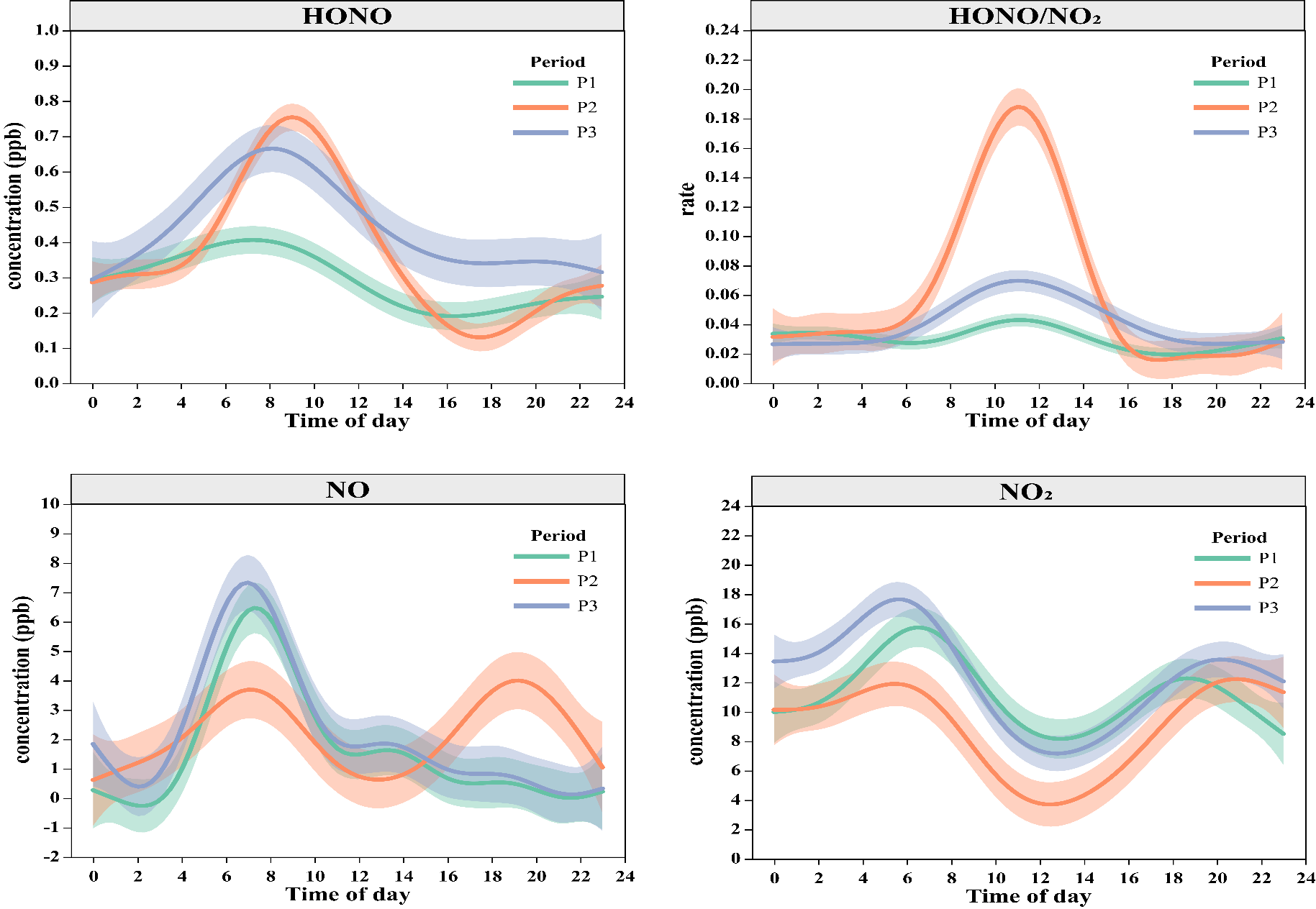 2.2
① HONO peaked at 8:00~9:00 in the morning, with peaks of 0.39, 0.75 and 0.66 ppb, respectively.
② Considering the conversion from NO2 to HONO, higher value of HONO/NO2 could be expected for an aged air mass in the night.
Li, X., et al. Atmos. Chem. Phys, 2012
Results
Basic HONO budgets
2.3
POH+NO =KOH+NO × [OH] × [NO]
LHONO+OH =KHONO+OH × [OH] × [HONO]
Lpho = JHONO ×  [HONO]
Ldep=Vd × [HONO] / BLH
Tv = Kdilution × ([HONO] - [HONO]background)
Cui, L. L., et al. Sci. Total Environ, 2018;
Gu, R. R., et al. Atmos. Environ, 2020
[Speaker Notes: 前面加一页 小方向]
Results
Unknown sources contributed the most in all periods.
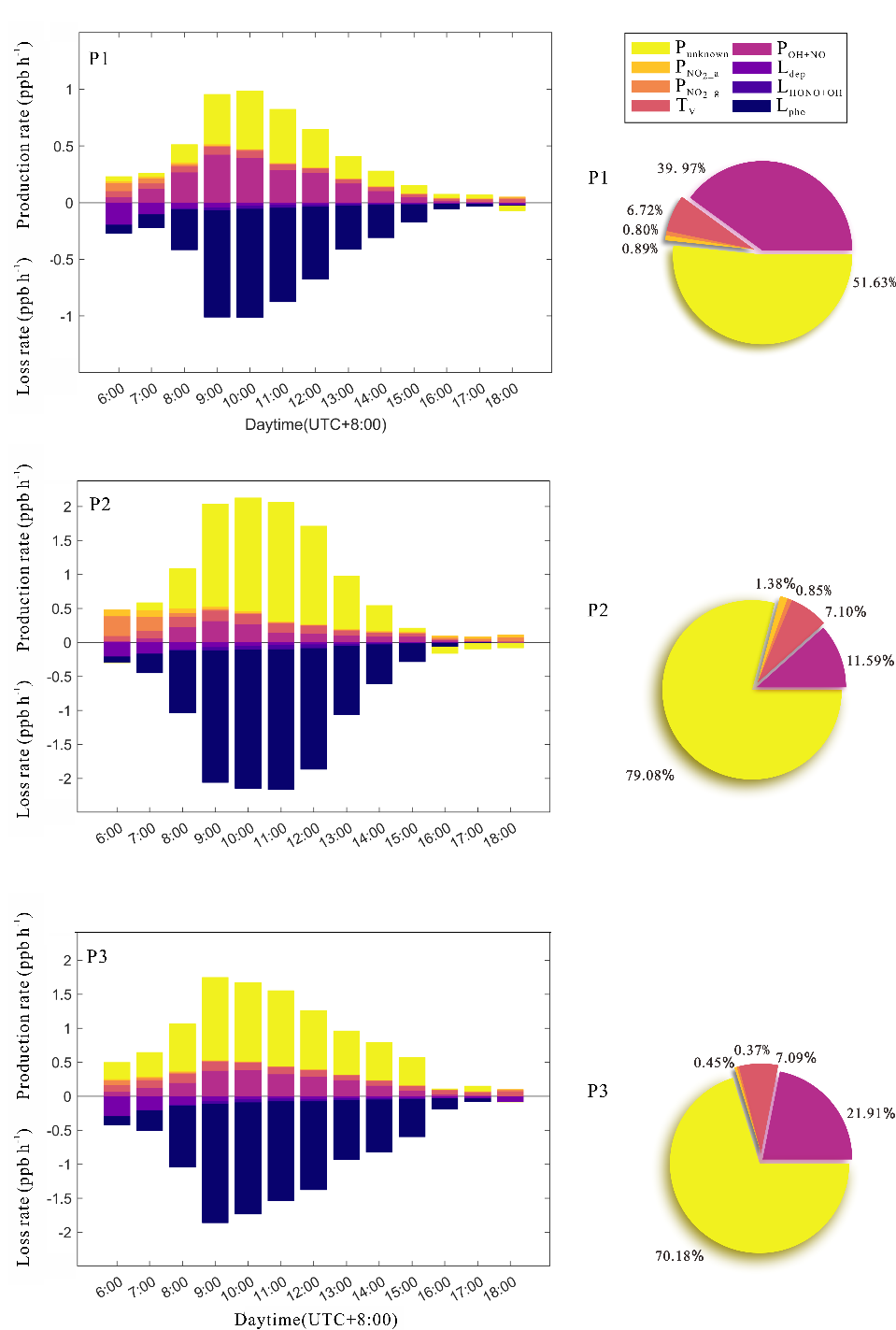 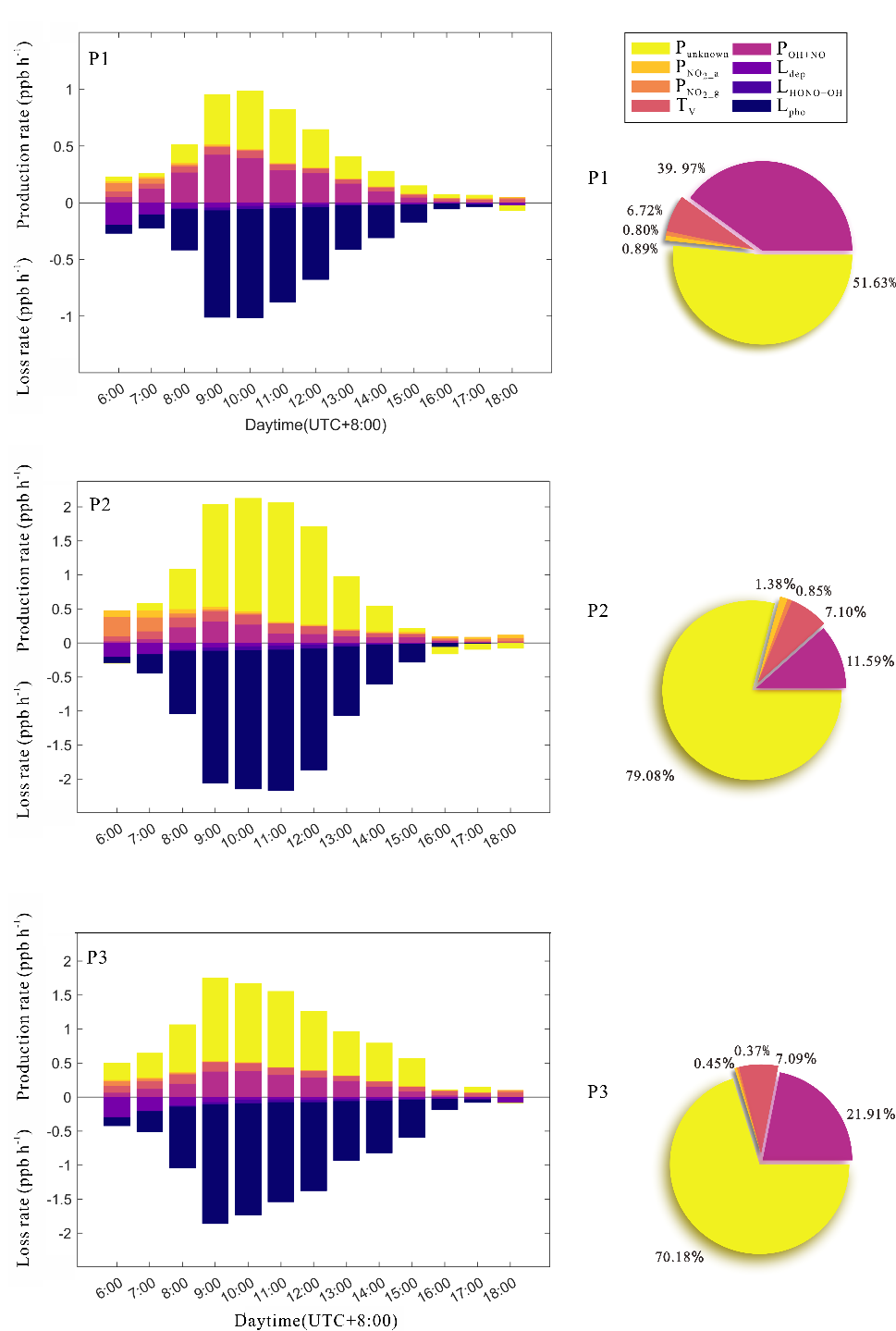 2.4
① Whether it is seasonal changes or changes in epidemic response levels, unknown sources contributed the most.
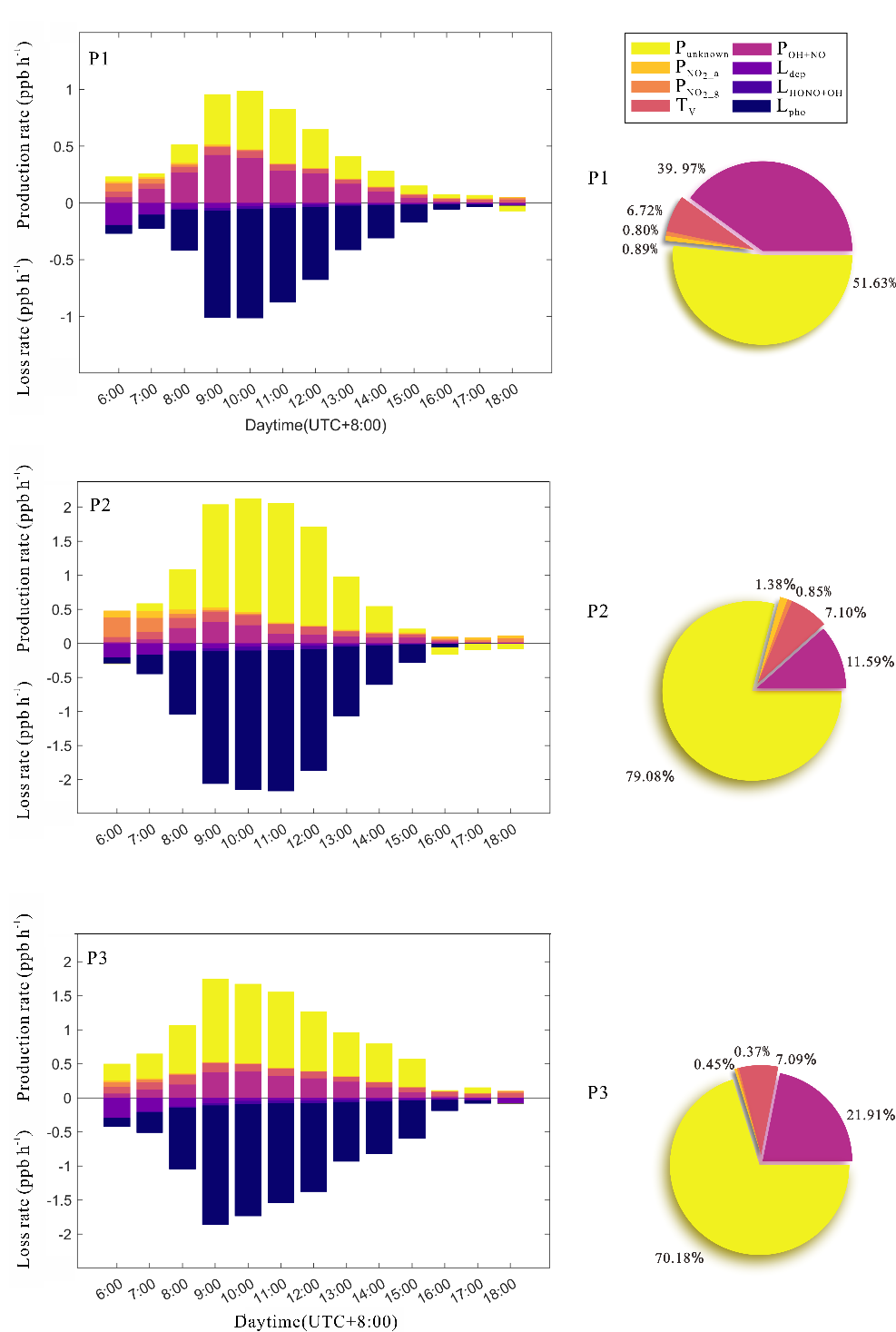 ② The homogeneous reaction of NO was the main pathway during the day.
③ Heterogeneous reaction of NO2 on the surface and aerosol (dark conditions) contributed little to the HONO formation.
[Speaker Notes: 前面加一页 小方向]
Results
The model simulations are consistent with the measurements.
Meteorological parameters
Air pollutants
Time
2.5
XGBoost
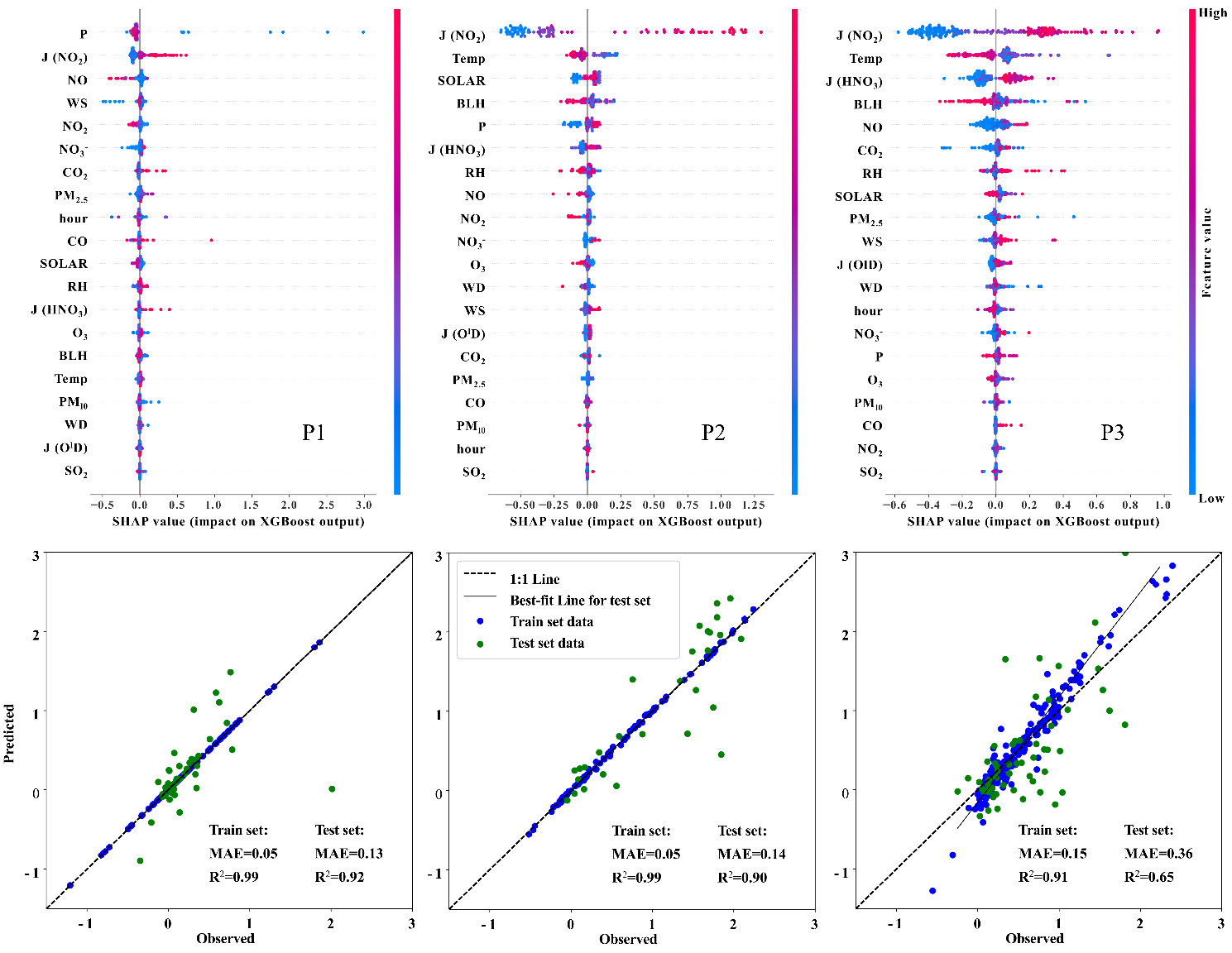 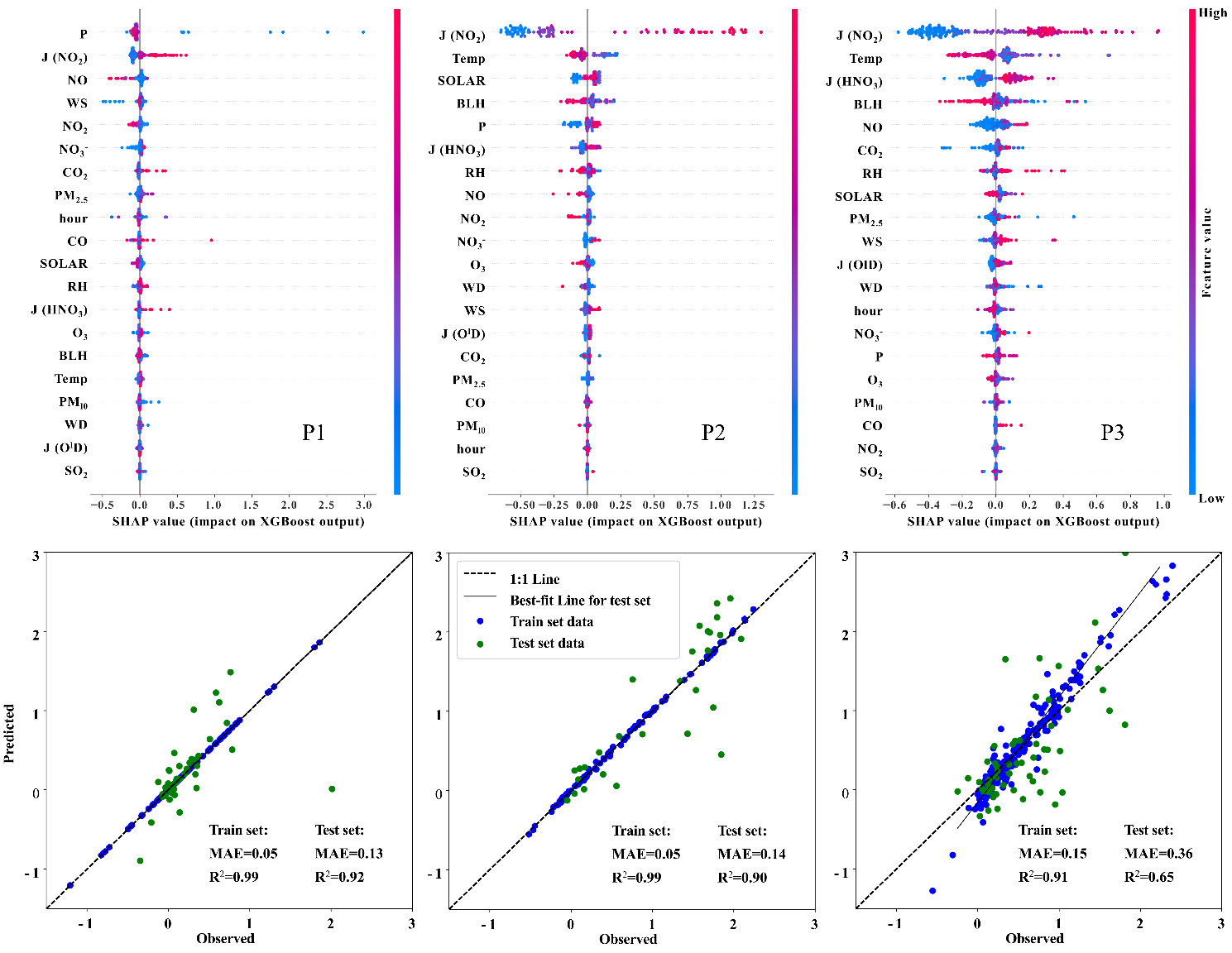 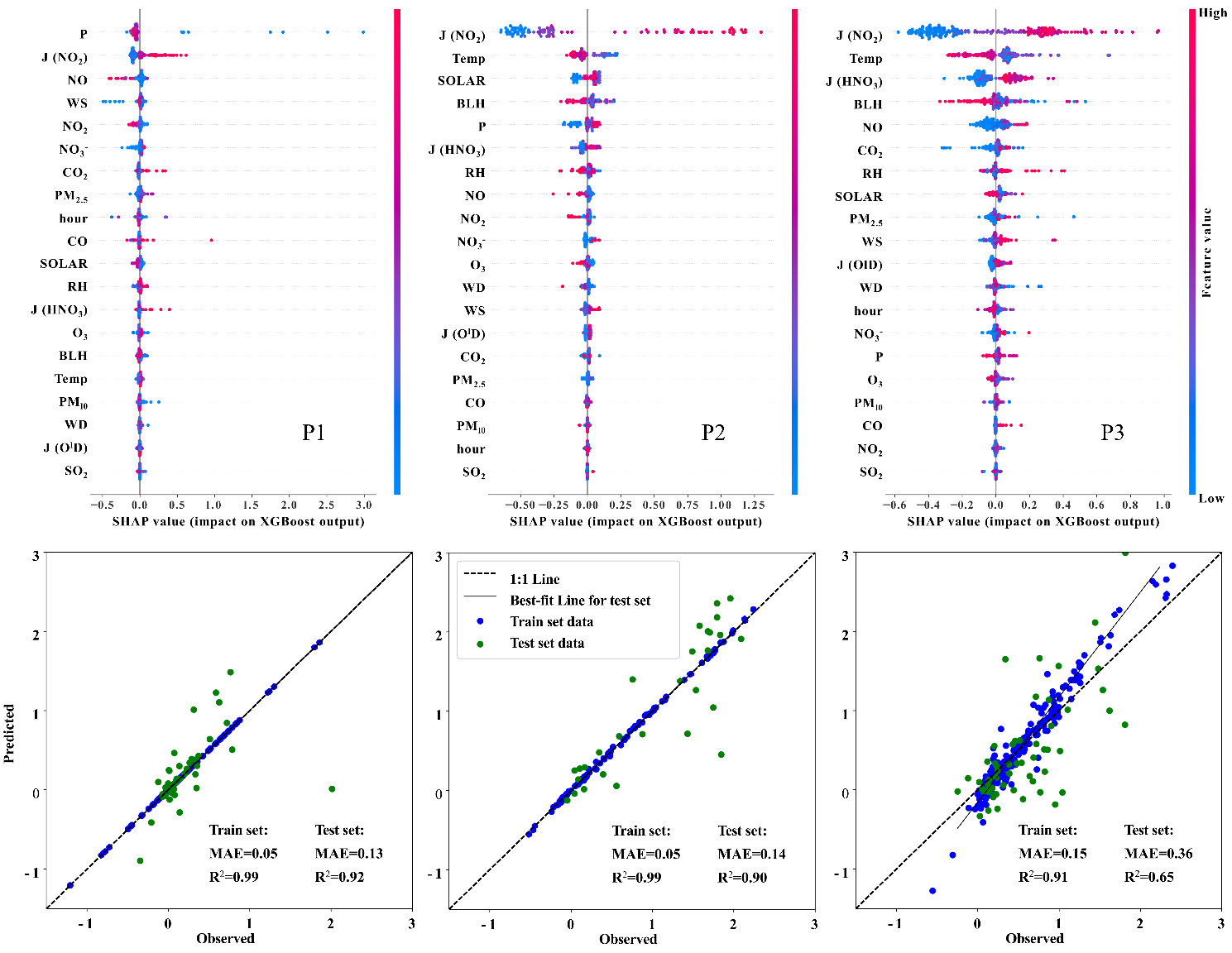 train set and test set data of P2
train set and test set data of P1
train set and test set data of P3
[Speaker Notes: 前面加一页 小方向]
Results
Photolysis reactions and soil emission may be large sources of HONO.
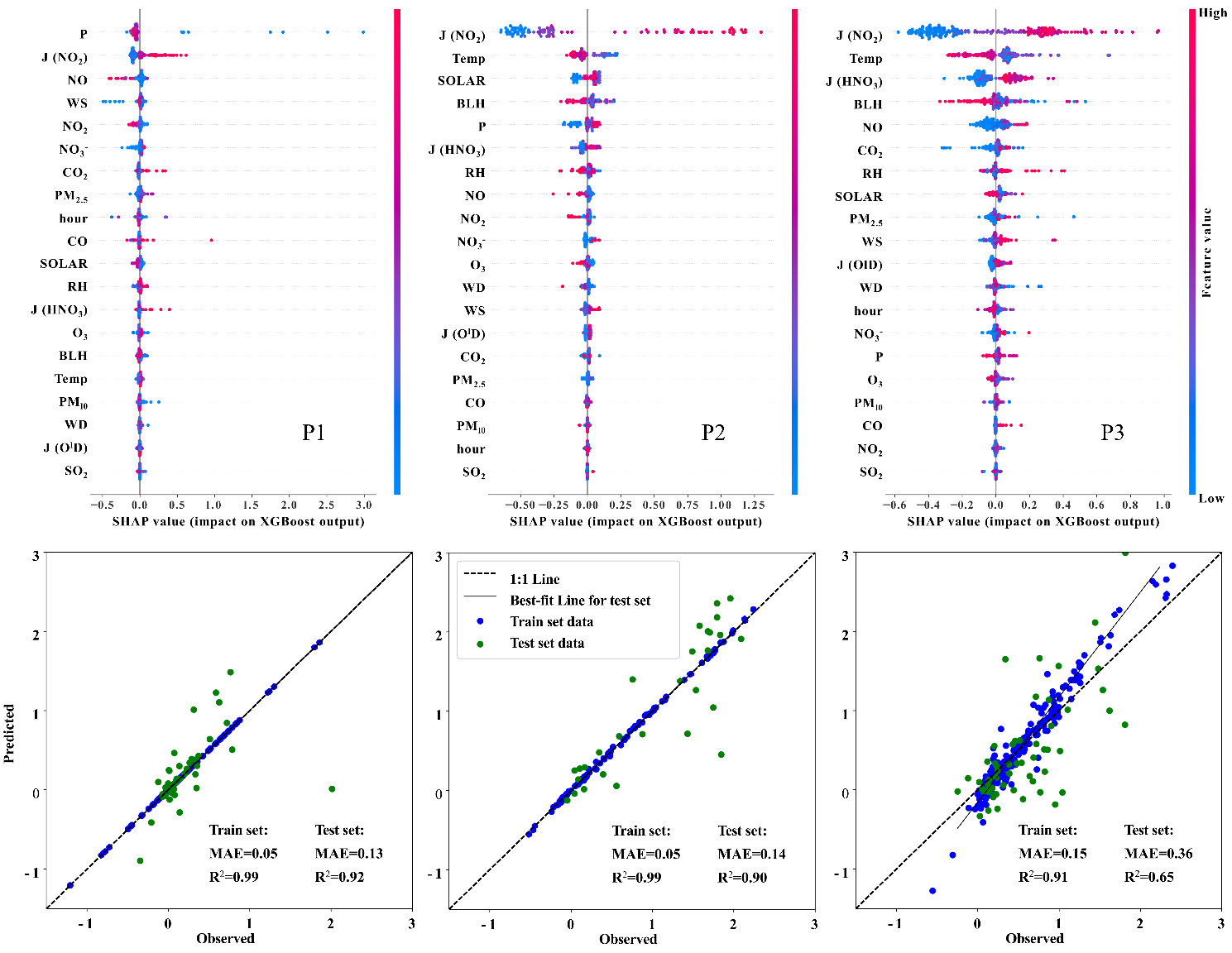 2.6
Feature importance by SHAP
① Photo-enhanced heterogeneous reactions of NO2  on aerosol and land surfaces    [P1 P2 P3]
③ Soil emission    [P2 P3]
② Photolysis of HNO3(ad)  and pNO3    [P2 P3]
[Speaker Notes: 前面加一页 小方向]
Results
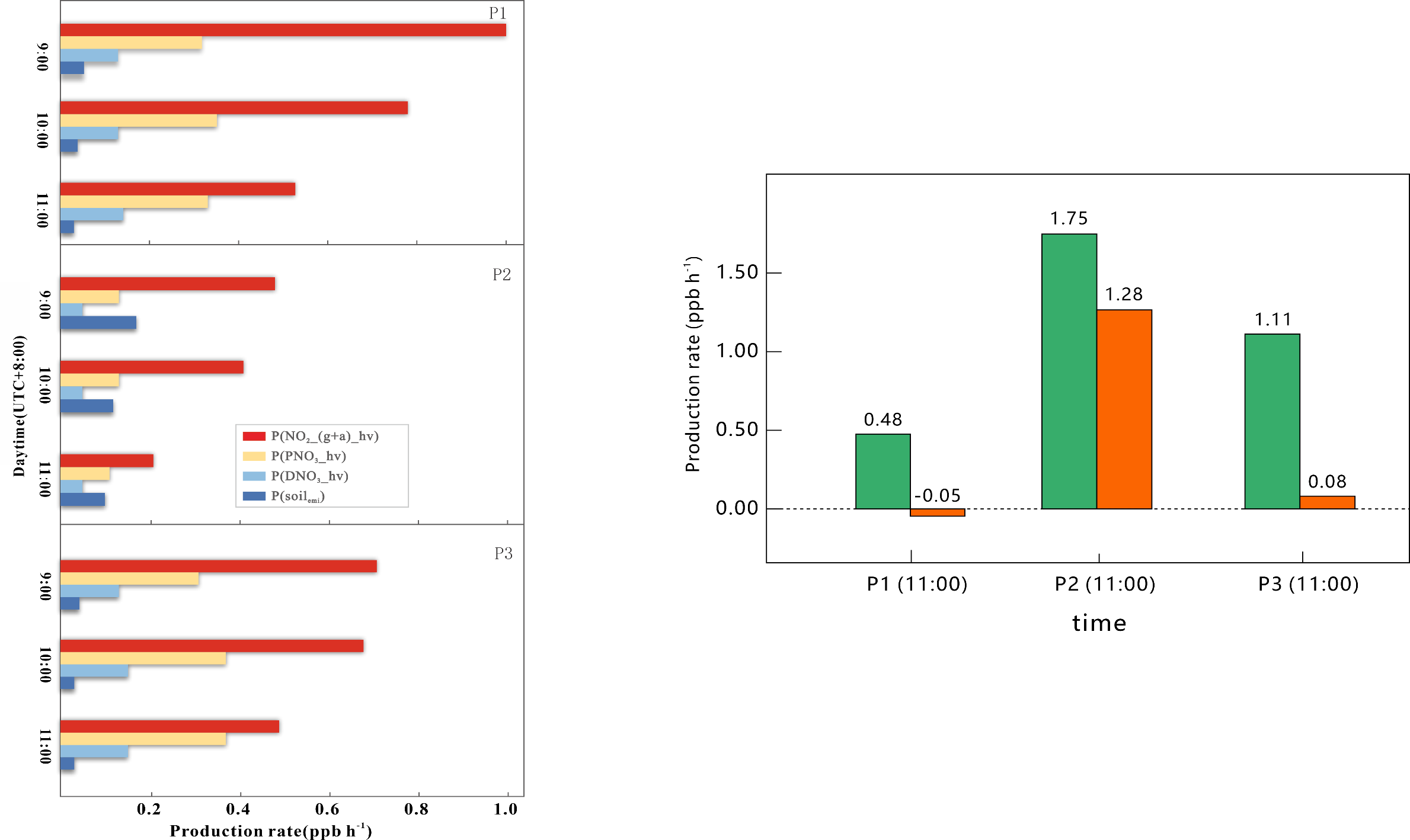 Unknown sources sharply decrease after adding photolysis reactions and soil emission.
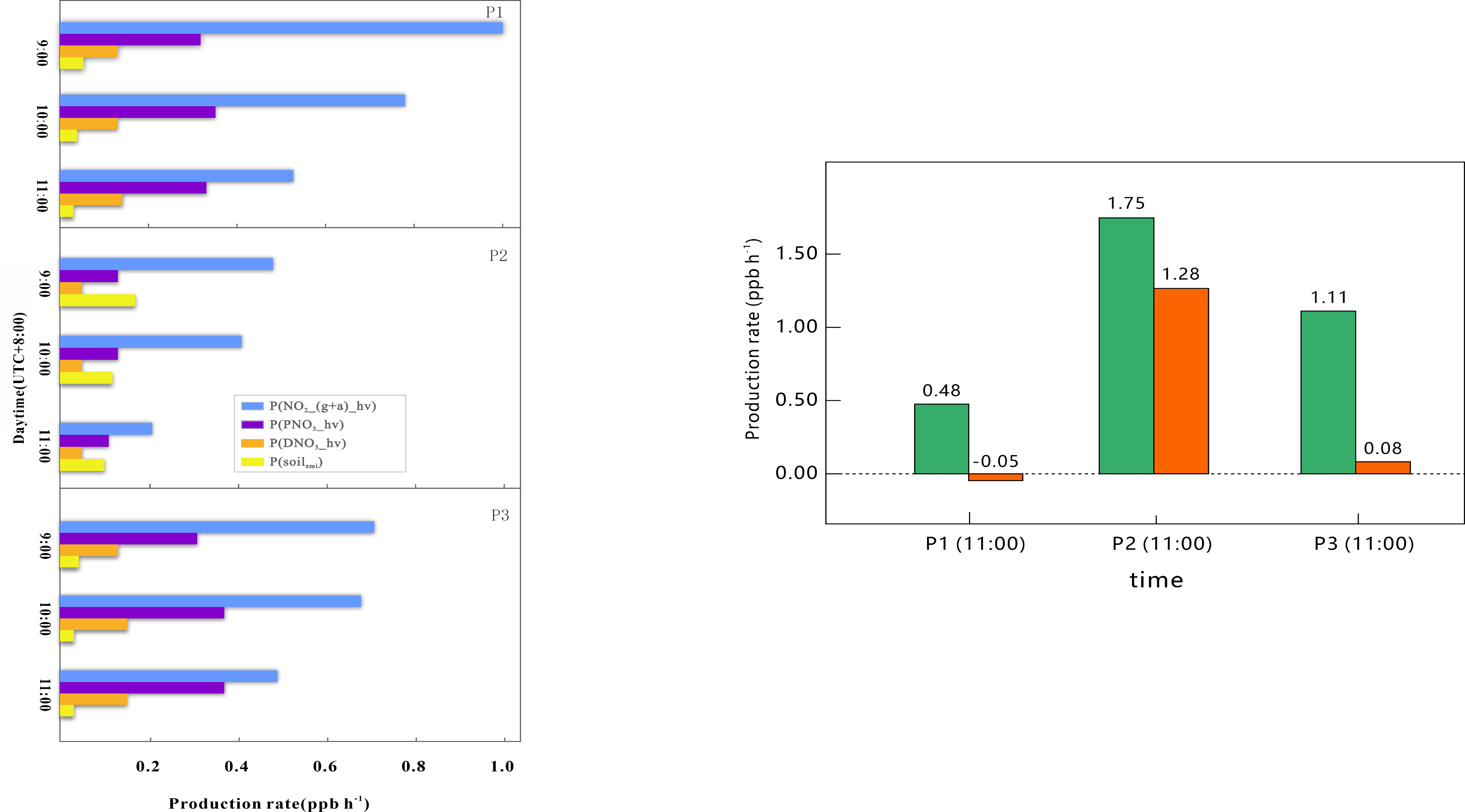 2.7
93%
P3: HONO budgets came to balance after adding all the new sources.
P2: There were still large unknown sources in the summer period.
P1: Unknown sources were fully explained during strict control policy.
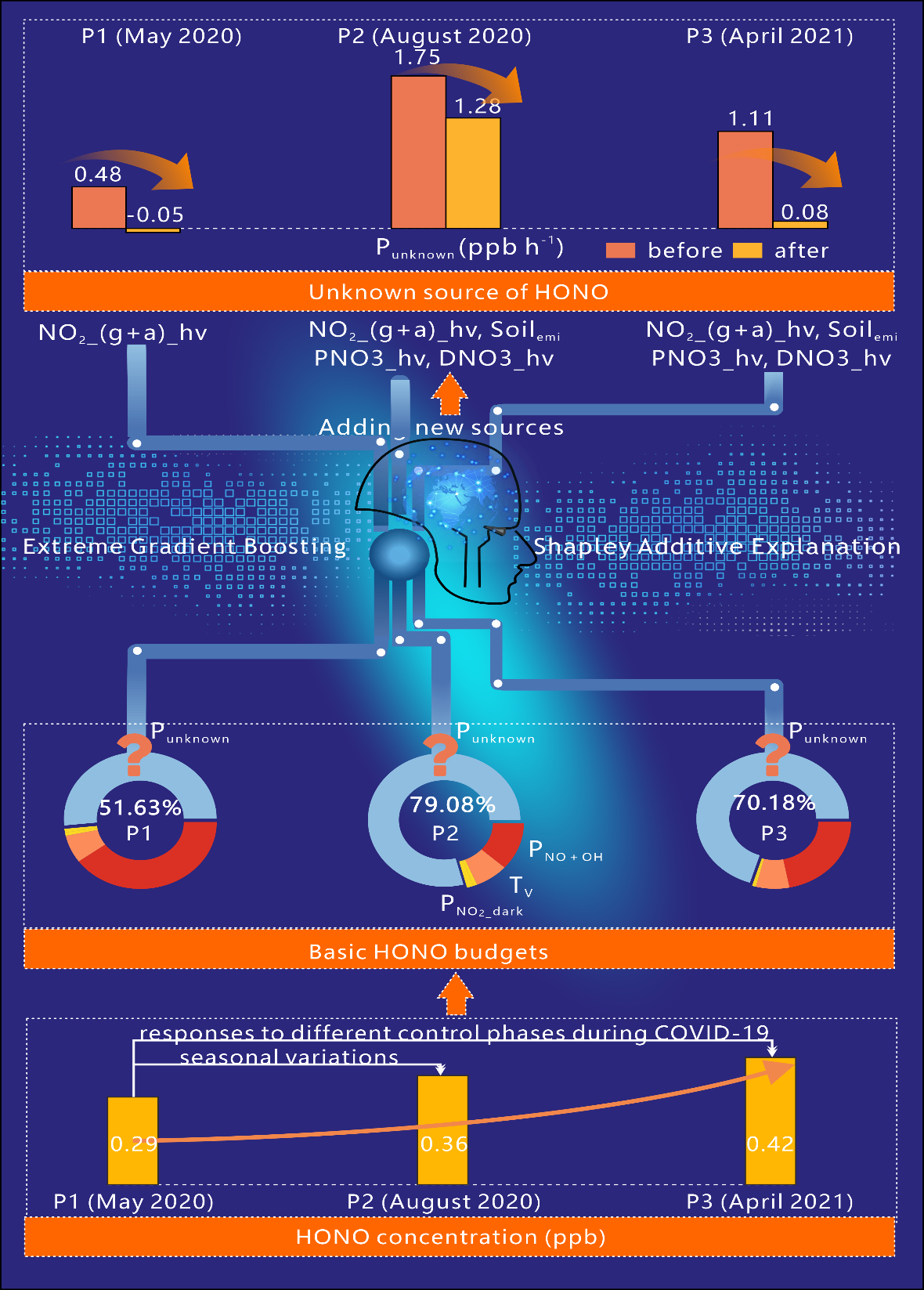 Conclusions & Implications
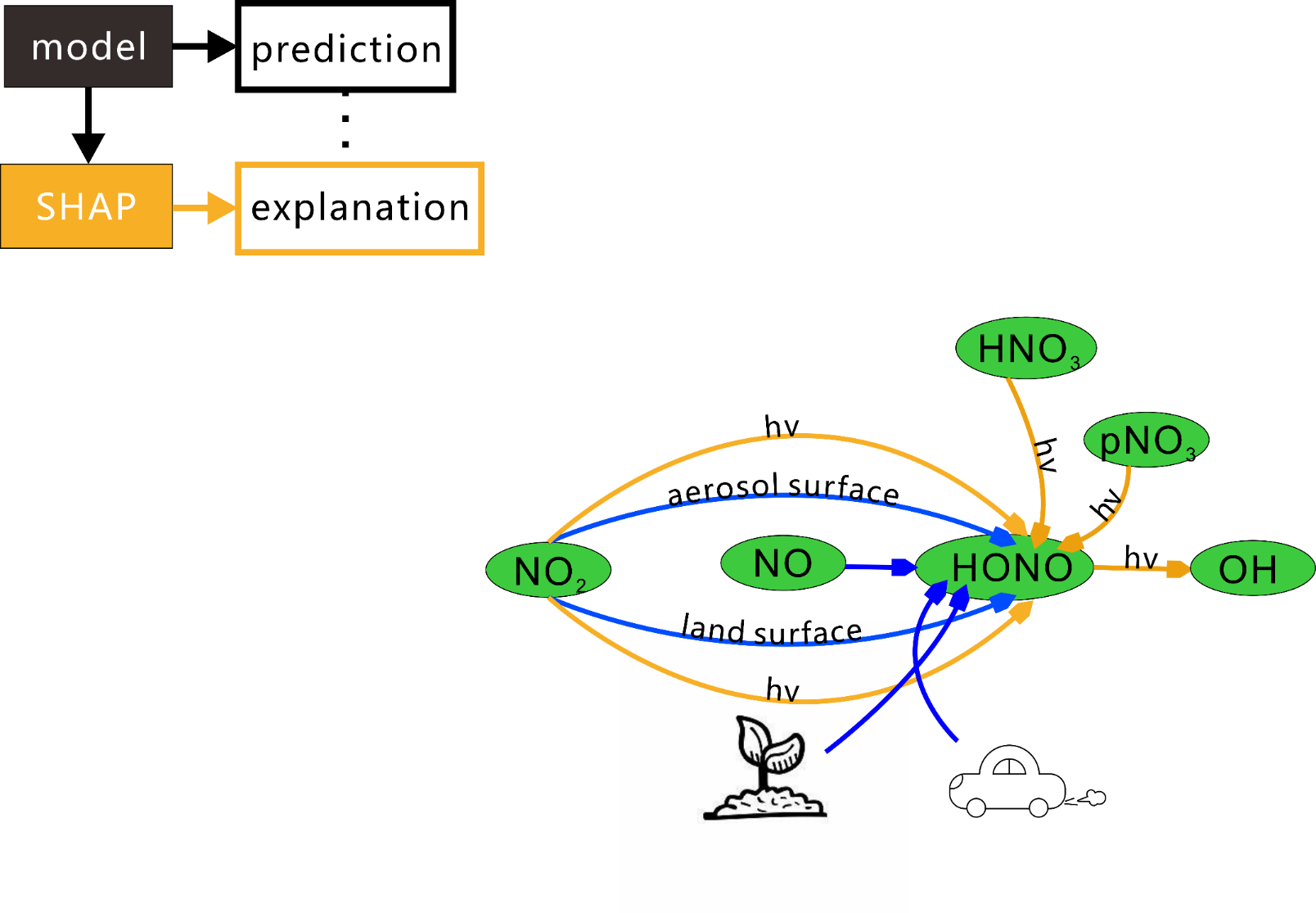 ③ Machine learning and SHAP technology combined can be used to optimize existing atmospheric chemical models.
① As the prevention and control policy became less strict and more regular, the increase in human activities will significantly promote HONO's direct emissions.
② Soil emission sources in summer are significantly strengthened in the early morning, while the contributions of photo-enhanced heterogenous reactions of NO2 and photolysis of pNO3 is only half of spring.
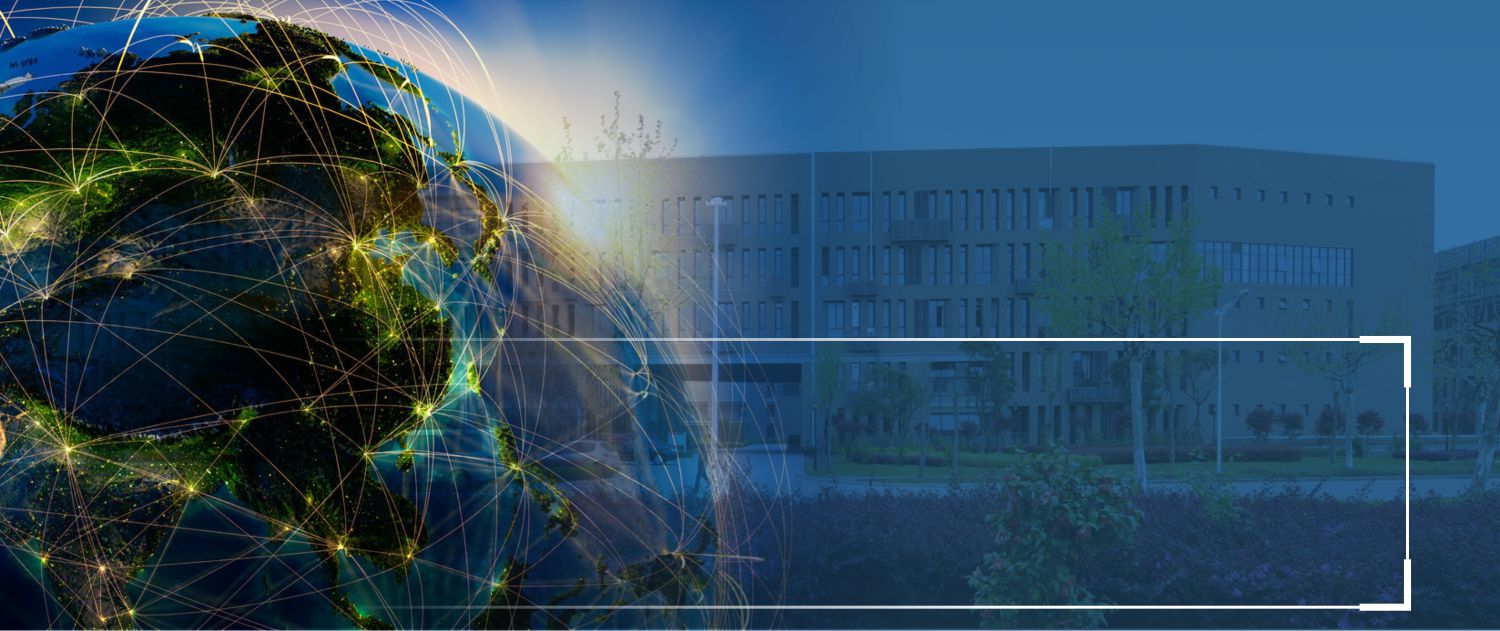 Any corrections and comments are appreciated!
Thank you!